Penser la démocratie pour permettre l’émergence et l’expression d’une identité écocitoyenneLes modalités démocratiques comme outil pédagogique au service des ODD
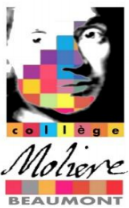 Thibault Boisseau
M2 MEEF SVT - INSPE Auvergne
Collège Molière Beaumont (63)
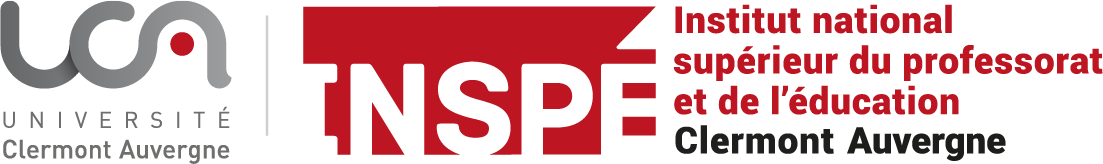 Séminaire « Former les enseignants du XXIème siècle à une prise en compte éducative des Objectifs du Développement Durable » - 12/03/2020
Un rapide constat :
Des revendications citoyennes, environnementales et sociales (vendredi du climat , gilets jaunes, …)  désaccord avec les politiques « subies »

 Désengagement citoyen (Bäckman et Trafford, 2008) :
	Valeurs collectives  individuelles
	Citoyen  client

 Découplage libertés/responsabilités
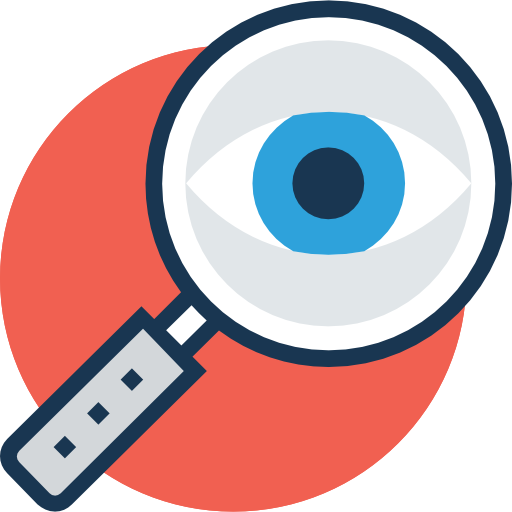 Ce que propose l’école :
Education à la citoyenneté :
 Formation de la personne et du citoyen (domaine 3 du S4C) selon 3 axes :
	Ethique (DUDH)
	Politique (démocratie) 
	En relation avec l’évolution rapide de la société (QSV)

 Former des citoyens responsables et éclairés = les rendre compétents

	« C’est en citoyennant que l’on devient citoyen !» (Audigier, 2017)
 Développement des compétences dans et par l’action 
Comment créer du pouvoir agir ?
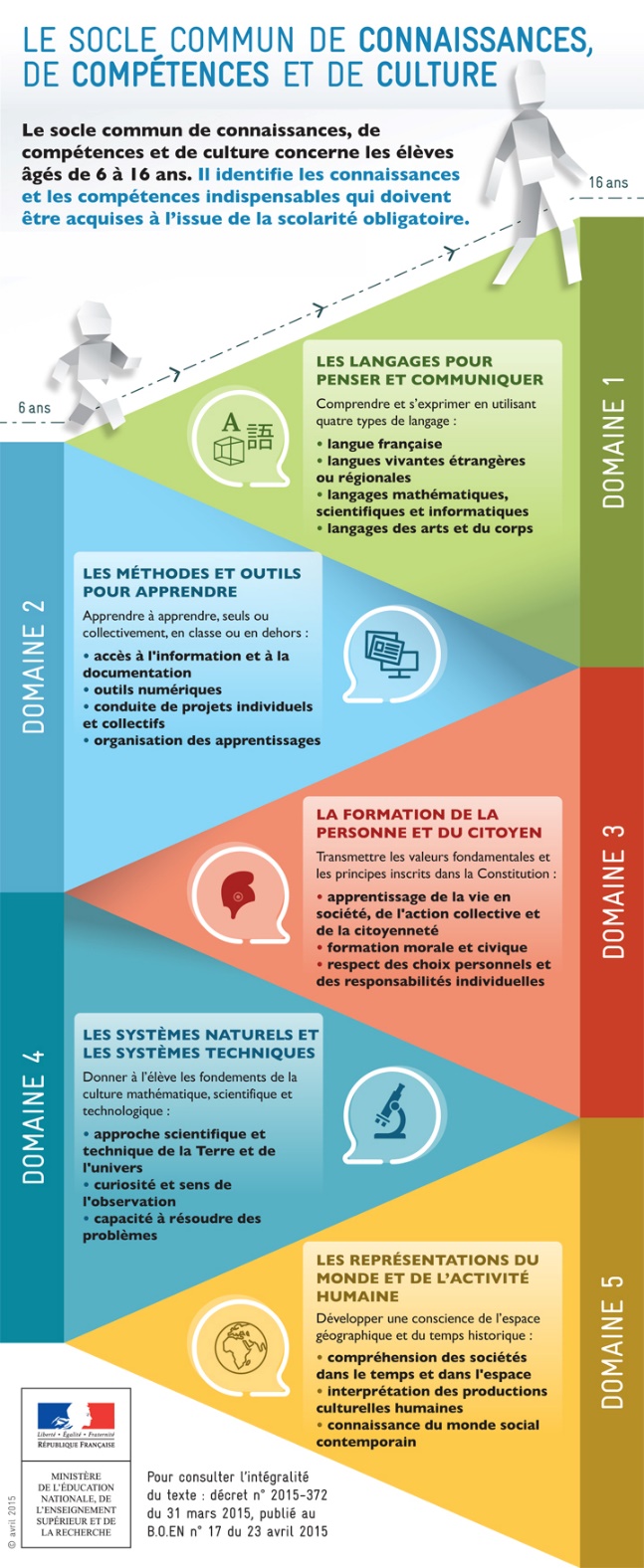 Ce que propose l’école :
Education au développement durable :
 Faire de l’école un « terrain d'engagement en faveur du développement durable et de la lutte contre le changement climatique »

 8 mesures pour l’EDD :
	Election d’éco-délégués
	Labélisations E3D des établissements
	Intégration du DD aux programmes
	…

 « Atteindre » les 17 ODD d’ici 2030 = mise en œuvre de projets
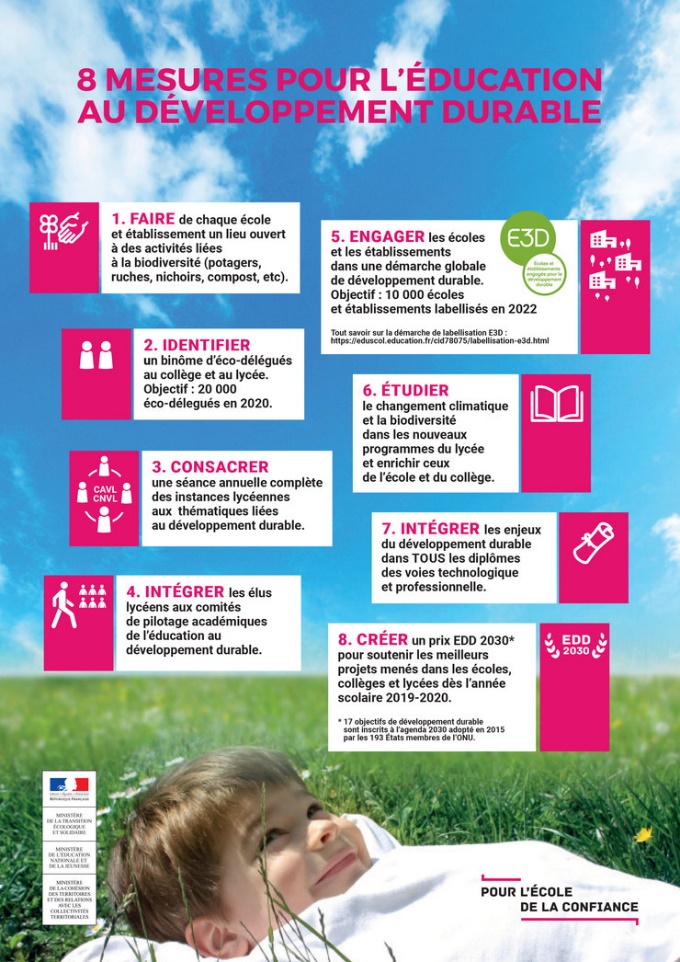 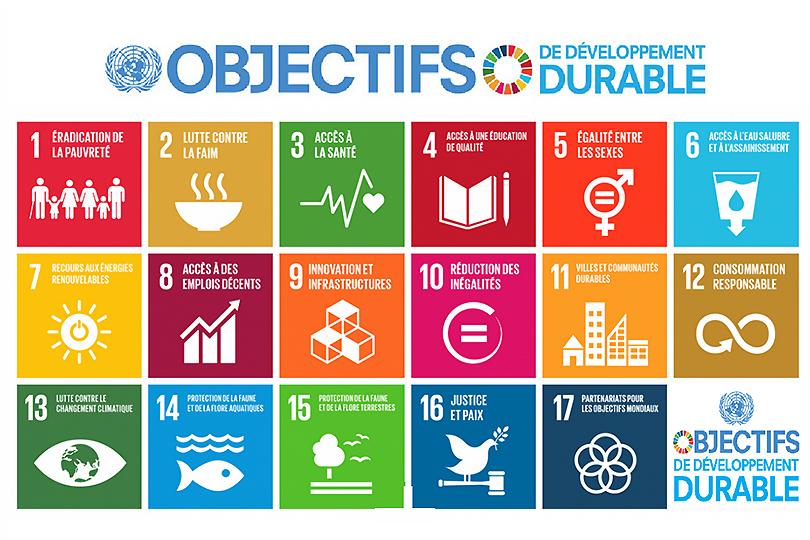 Les éco-délégués :
Elus démocratiquement par leurs camarades :
Missions : relais, ambassadeurs, décideurs et garants du développement durable 
 Représentants de leurs camarades et du DD
 Présentation non harmonisée au sein de l’équipe pédagogique

 2 éco-délégués (+ 2 suppléants) possibles par classe

 Ateliers hebdomadaires et mise en place de projets
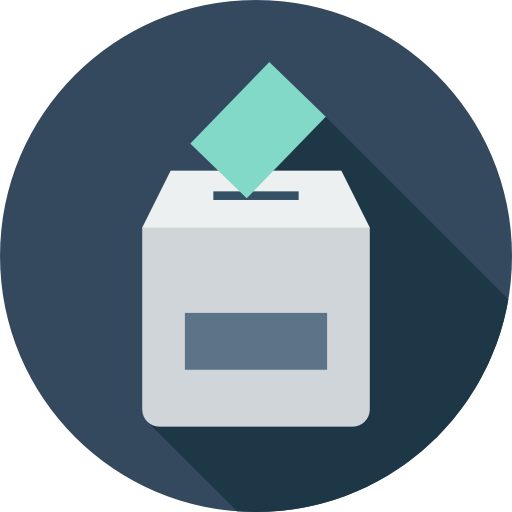 Démocratie représentative :
Mise en place d’un projet de mare pédagogique :

 Construction du cadre théorique avec les éco-délégués
 Réponse à un appel à projet
 Communication informelle aux autres élèves autour du projet

 Controverse : mobilisation de certains élèves représentés « contre » le projet
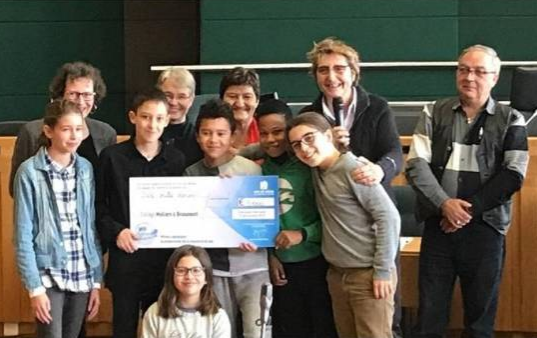 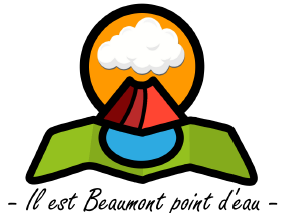 Démocratie participative :
Réponse à la controverse :

 Présentation/débat : nature et modalités de réalisation du projet de mare
 Invitation des autres élèves dans les ateliers
 Amendement du projet

 Apaisement des relations entre les élèves (ODD 16) et acceptation plus importante du projet (ODD 14 et 15)
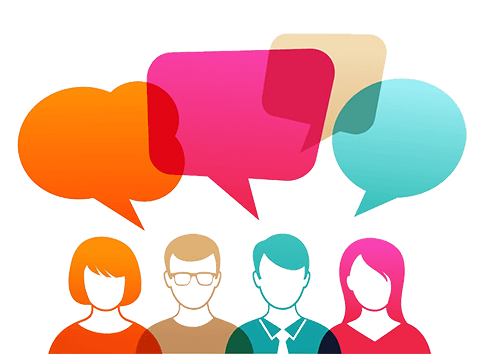 Les modalités décisionnelles :
Propositions d’élèves VS d’éco-délégués
 2 groupes d’amendement du projet :
	Groupe A : Choix de la proposition sélectionnée par vote
Choix 1 : OUI / NON
Choix 2 : OUI / NON
 PAS DE POINT DE RENCONTRE

	Groupe B : Choix de la proposition sélectionnée par jugement majoritaire
Choix 1 : Insatisfaisant / Peu Satisfaisant / Satisfaisant / Très satisfaisant
Choix 2 : Insatisfaisant / Peu Satisfaisant / Satisfaisant / Très satisfaisant
 POINTS DE CONVERGENCE
Recueil de l’identité écocitoyenne
Quand ?
 Avant le débat
 Après le débat
 Après les ateliers A et B

Comment ?
 Schèmes Cognitifs de Base (SCB) : Terme central + liens + explicitation
 Entretiens + marqueurs langagiers de l’identité
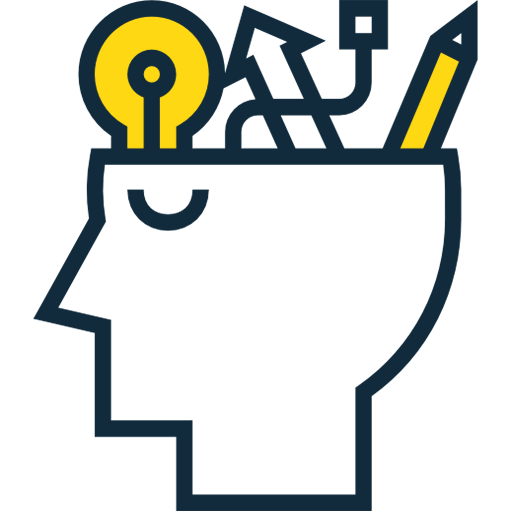